Missionary Care
Our God of abounding grace, we thank You for Your providence in the form of offerings from the churches. As such we have funds for the support of missionaries and ministry. Please guide our Missions Board members and directors to hold true the missions commission and vision as they plan and mobilise the missions ministry. As they equip workers, care for and oversee missionaries to bless the
Cont...
Missionary Care
unreached people groups. We pray for the various churches to increase the missions awareness of their congregation. May the Lord raise up strong and courageous missionaries who are ready to endure hardship. May they be ever zealous to press on towards the missions goal and accomplish the Great Commission which has been entrusted to us. In Jesus Christ's name we pray, Amen.
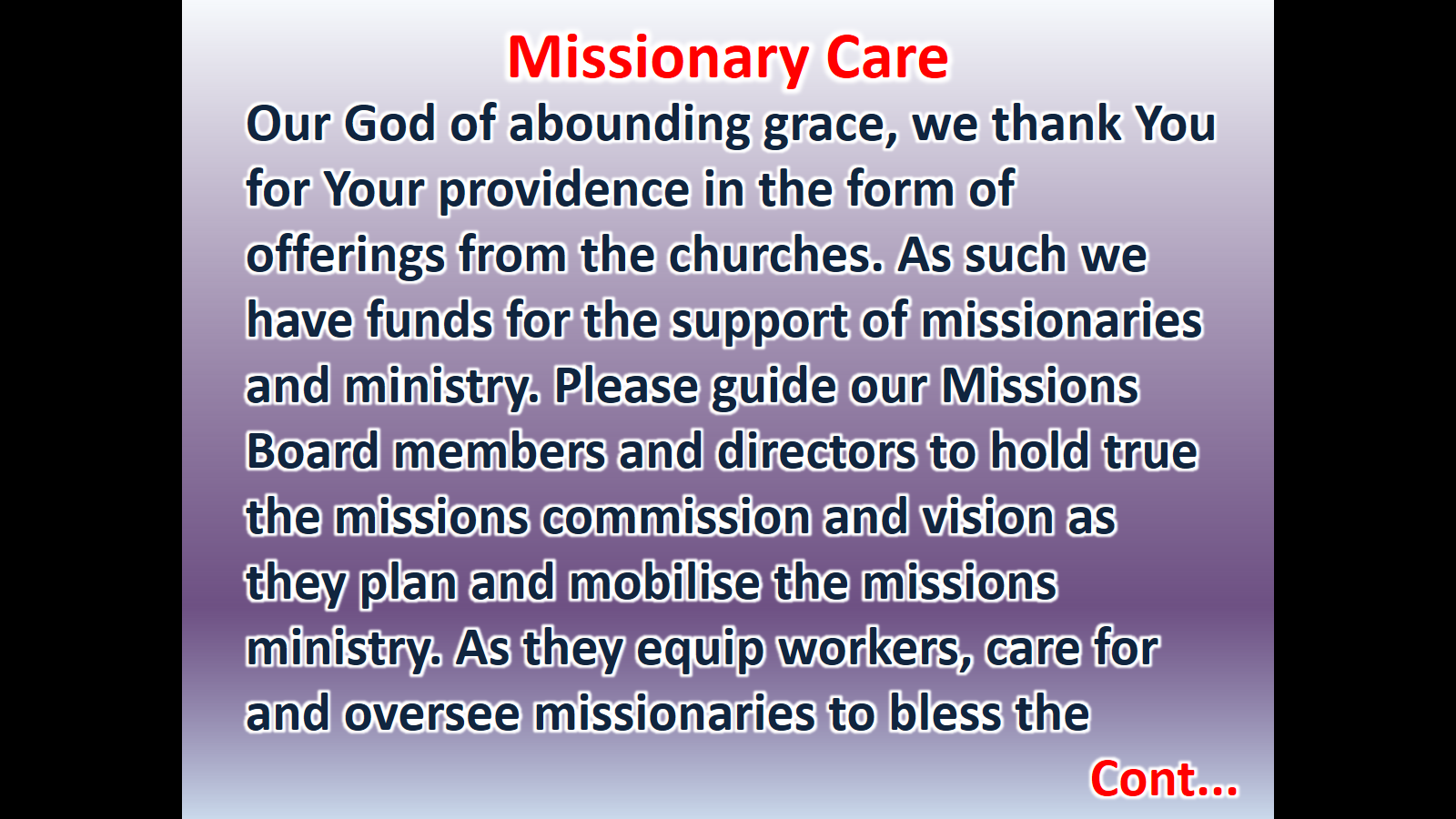 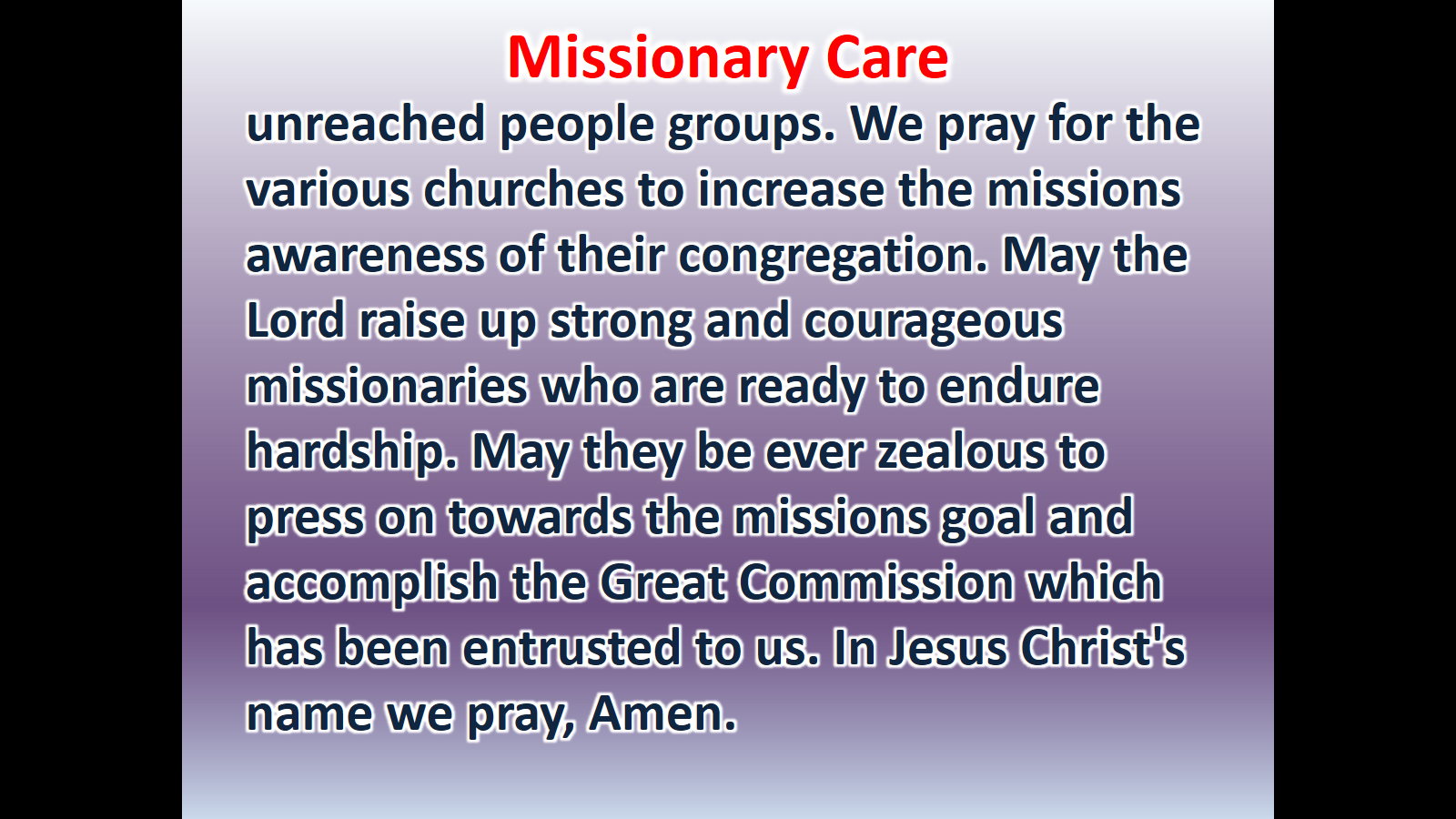